Információbiztonság és kibervédelem: veszélyben van-e Magyarország?
Dr. Krasznay Csaba
NKE Kiberbiztonsági Akadémia
TL;DR
IGEN
MI IS
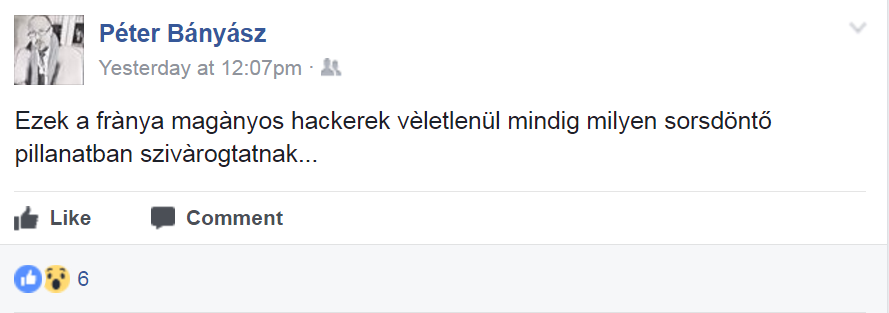 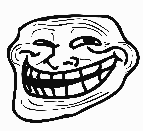 Kicsit bővebben
Mottó: „Amennyiben azt gondolod, hogy a technológia meg tudja oldani a biztonsági problémáidat, akkor nem érted sem a problémákat, sem a technológiát.” – Bruce Schneier
A kiberbiztonság évtizedekig MVP (->Más Valaki Problémája) volt.
Ennek érezhetően vége…
Információ? IT? Kiber?
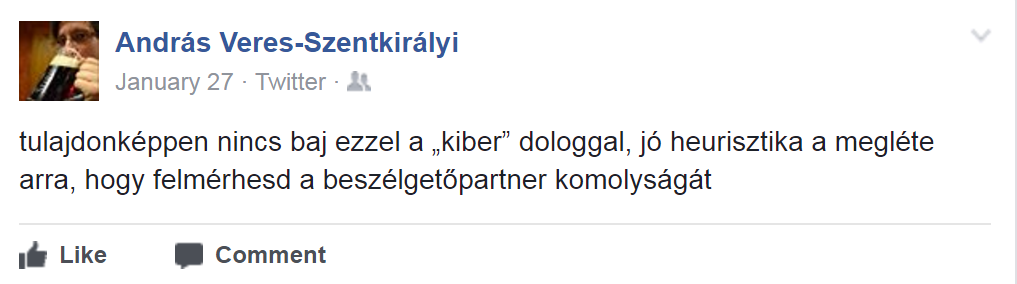 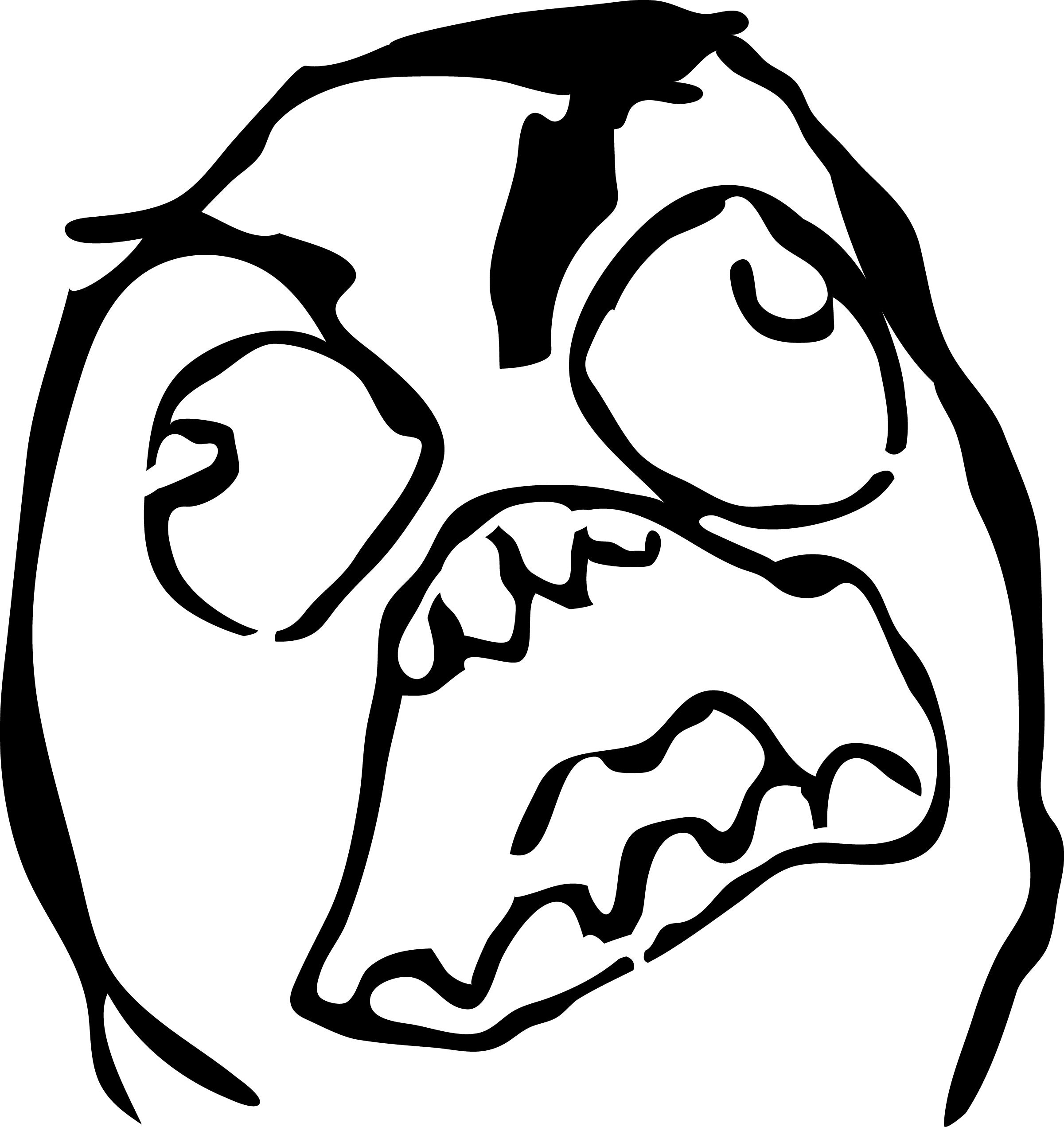 Támadási felületek
Biztonsági kihívások: széles körben elterjedt rendszerek (Word, PDF)
Biztonsági kihívások: webes rendszerek (DDoS, deface)
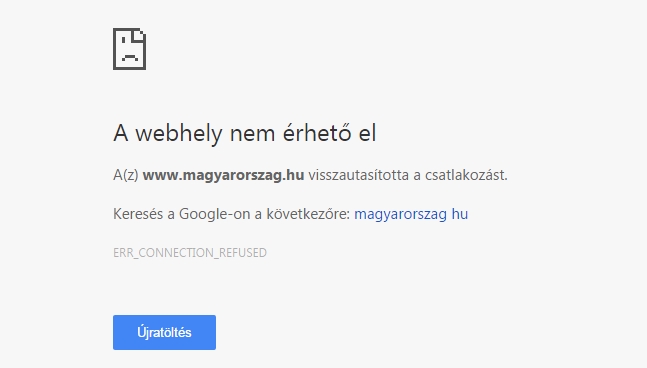 Biztonsági kihívások: egyedi fejlesztésű rendszerek
Biztonsági kihívások: ICS
Új kihívások: Okostelefonok, appok
Új kihívások: IoT, okoskiegészítők
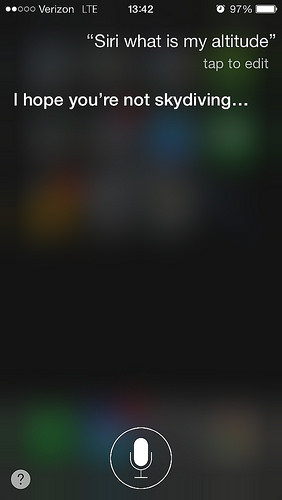 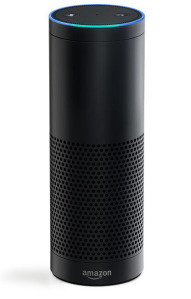 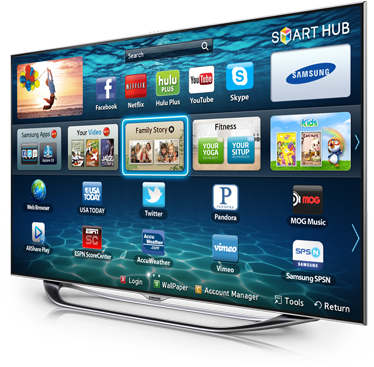 Új kihívások: Okos város
Az emberi tényező
Felkészültség stratégiai oldalról
„10. Magyarország kiberbiztonsági helyzete alapvetően szilárd. A kibertér sajátos szerkezetéből eredően azonban számos olyan biztonsági kockázattal és fenyegetéssel kell számolni, amelyek nemzeti szempontból stratégiai kihívást jelentenek.”
1139/2013. (III. 21.) Korm. határozat
Magyarország Nemzeti Kiberbiztonsági Stratégiájáról
Felkészültség jogszabályi oldalról
Felkészültség humán oldalról
Veszélyek Magyarországon: kiberbűnözés
Veszélyek Magyarországon: hacktivizmus
Veszélyek Magyarországon: kiberterrorizmus
Veszélyek Magyarországon: szivárogtatók
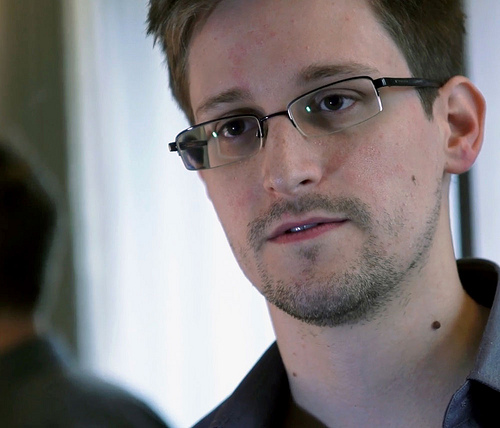 Veszélyek Magyarországon: információs műveletek
Veszélyek Magyarországon: kiberkémkedés
Veszélyek Magyarországon: kiberhadviselés
Veszélyek, amiket látunk
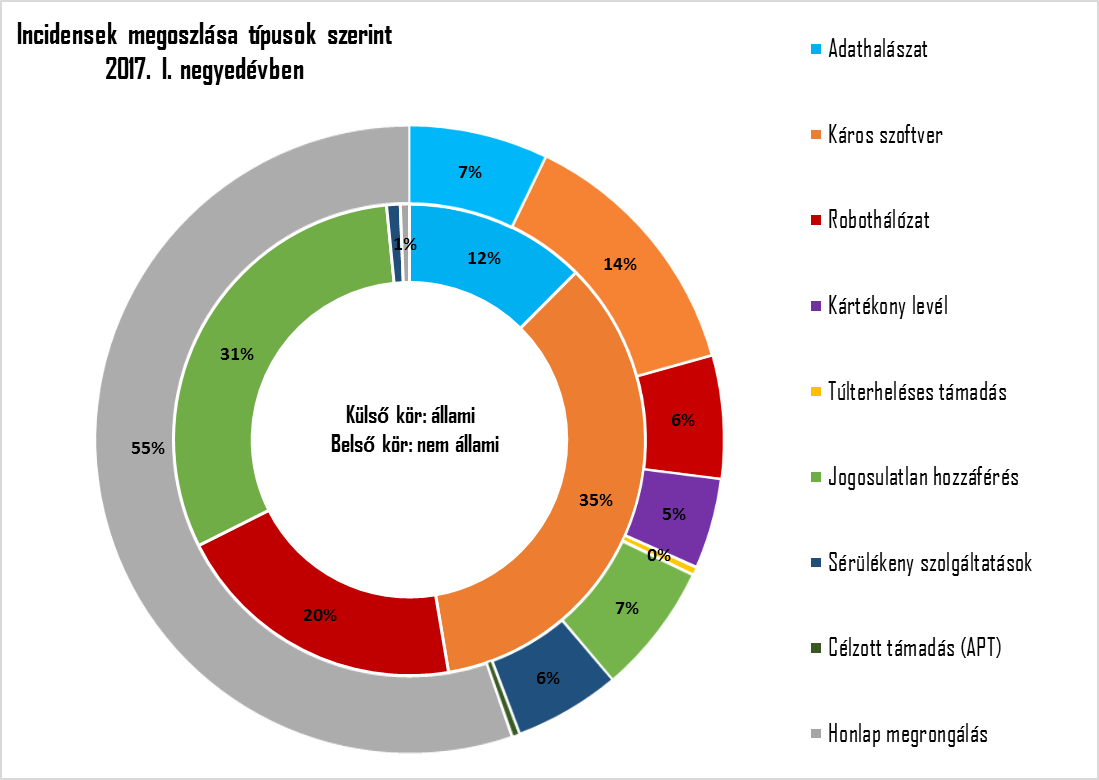 Összegezzük! Digitális Mohács, PSYOPS
Legyen látványos is!
Befolyásoljuk a politikát is!
Végül támadjuk meg az alapinfrastruktúrát!
Biztos, hogy MVP?
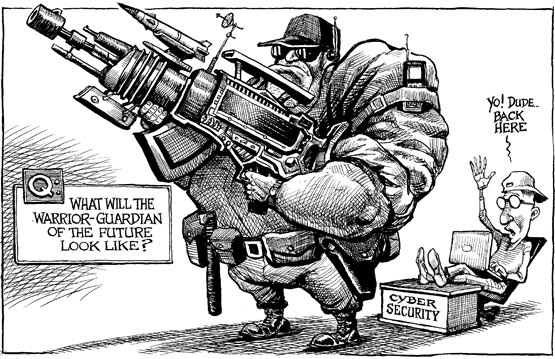 Ez a mi problémánk (is)!
Kiberbiztonsági Akadémia
Kibervédelmi Kiemelt
Kutatóműhely
krasznay.csaba@uni-nke.hu
Köszönöm  a figyelmüket!